Supercomputingin Plain EnglishGrab Bag: Scientific Libraries,I/O Libraries, Visualization
Henry Neeman, Director
Director, OU Supercomputing Center for Education & Research (OSCER)
Assistant Vice President, Information Technology – Research Strategy Advisor
Associate Professor, College of Engineering
Adjunct Associate Professor, School of Computer Science
University of Oklahoma
Tuesday April 21 2015
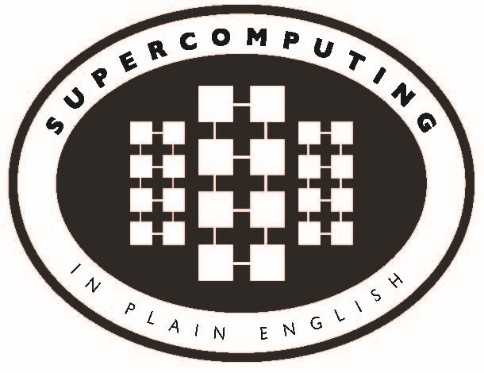 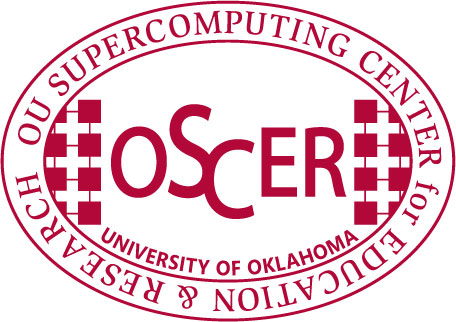 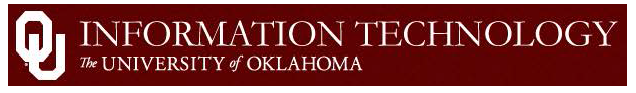 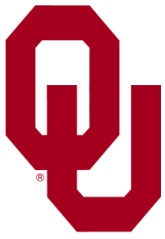 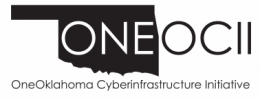 This is an experiment!
It’s the nature of these kinds of videoconferences that FAILURES ARE GUARANTEED TO HAPPEN!       NO PROMISES!
So, please bear with us. Hopefully everything will work out well enough.
If you lose your connection, you can retry the same kind of connection, or try connecting another way.
Remember, if all else fails, you always have the toll free phone bridge to fall back on.
Supercomputing in Plain English: Grab Bag
Tue Apr 21 2015
2
PLEASE MUTE YOURSELF
No matter how you connect, PLEASE MUTE YOURSELF,  so that we cannot hear you.
At OU, we will turn off the sound on all conferencing technologies.
That way, we won’t have problems with echo cancellation.
Of course, that means we cannot hear questions.
So for questions, you’ll need to send e-mail.
PLEASE MUTE YOURSELF.
PLEASE MUTE YOURSELF.
Supercomputing in Plain English: Grab Bag
Tue Apr 21 2015
3
PLEASE REGISTER
If you haven’t already registered, please do so.

You can find the registration link on the SiPE webpage:

http://www.oscer.ou.edu/education/

Our ability to continue providing Supercomputing in Plain English depends on being able to show strong participation.

We use our headcounts, institution counts and state counts     (since 2001, over 2000 served, from every US state except RI and VT, plus 17 other countries, on every continent except Australia and Antarctica) to improve grant proposals.
Supercomputing in Plain English: Grab Bag
Tue Apr 21 2015
4
Download the Slides Beforehand
Before the start of the session, please download the slides from the Supercomputing in Plain English website:
http://www.oscer.ou.edu/education/
That way, if anything goes wrong, you can still follow along with just audio.

PLEASE MUTE YOURSELF.
Supercomputing in Plain English: Grab Bag
Tue Apr 21 2015
5
H.323 (Polycom etc) #1
If you want to use H.323 videoconferencing – for example, Polycom – then:
If you AREN’T registered with the OneNet gatekeeper (which is probably the case), then:
Dial 164.58.250.51
Bring up the virtual keypad. On some H.323 devices, you can bring up the virtual keypad by typing: # (You may want to try without first, then with; some devices won't work with the #, but give cryptic error messages about it.)
When asked for the conference ID, or if there's no response, enter: 0409
On most but not all H.323 devices, you indicate the end of the ID with: #
Supercomputing in Plain English: Grab Bag
Tue Apr 21 2015
6
H.323 (Polycom etc) #2
If you want to use H.323 videoconferencing – for example, Polycom – then:
If you ARE already registered with the OneNet gatekeeper (most institutions aren’t), dial:
	2500409
Many thanks to James Deaton, Skyler Donahue, Jeremy Wright and Steven Haldeman of OneNet for providing this.

PLEASE MUTE YOURSELF.
Supercomputing in Plain English: Grab Bag
Tue Apr 21 2015
7
Wowza #1
You can watch from a Windows, MacOS or Linux laptop using Wowza from the following URL:

http://jwplayer.onenet.net/stream6/sipe.html

Wowza behaves a lot like YouTube, except live.

Many thanks to James Deaton, Skyler Donahue, Jeremy Wright and Steven Haldeman of OneNet for providing this.

PLEASE MUTE YOURSELF.
Supercomputing in Plain English: Grab Bag
Tue Apr 21 2015
8
Wowza #2
Wowza has been tested on multiple browsers on each of:
Windows (7 and 8): IE, Firefox, Chrome, Opera, Safari
MacOS X: Safari, Firefox
Linux: Firefox, Opera
We’ve also successfully tested it on devices with:
Android
iOS
However, we make no representations on the likelihood of it working on your device, because we don’t know which versions of Android or iOS it mi
PLEASE MUTE YOURSELF.
ght or might not work with.
Supercomputing in Plain English: Grab Bag
Tue Apr 21 2015
9
RTMP
If you have a video player that can handle RTMP, you can watch the Wowza feed that way:
rtmp://stream3.onenet.net/live/mp4:sipe-wowza
Supercomputing in Plain English: Grab Bag
Tue Apr 21 2015
10
Toll Free Phone Bridge
IF ALL ELSE FAILS, you can use our toll free phone bridge:
800-832-0736
* 623 2874 #
Please mute yourself and use the phone to listen.
Don’t worry, we’ll call out slide numbers as we go.
Please use the phone bridge ONLY if you cannot connect any other way: the phone bridge can handle only 100 simultaneous connections, and we have over 500 participants.
Many thanks to OU CIO Loretta Early for providing the toll free phone bridge.
PLEASE MUTE YOURSELF.
Supercomputing in Plain English: Grab Bag
Tue Apr 21 2015
11
Please Mute Yourself
No matter how you connect, PLEASE MUTE YOURSELF,  so that we cannot hear you.
(For Wowza, you don’t need to do that, because the information only goes from us to you, not from you to us.)
At OU, we will turn off the sound on all conferencing technologies.
That way, we won’t have problems with echo cancellation.
Of course, that means we cannot hear questions.
So for questions, you’ll need to send e-mail.
PLEASE MUTE YOURSELF.
PLEASE MUTE YOURSELF.
Supercomputing in Plain English: Grab Bag
Tue Apr 21 2015
12
Questions via E-mail Only
Ask questions by sending e-mail to:

sipe2015@gmail.com

All questions will be read out loud and then answered out loud.

PLEASE MUTE YOURSELF.
Supercomputing in Plain English: Grab Bag
Tue Apr 21 2015
13
Onsite: Talent Release Form
If you’re attending onsite, you MUST do one of the following:
complete and sign the Talent Release Form,
OR
sit behind the cameras (where you can’t be seen) and don’t talk at all.

If you aren’t onsite, then PLEASE MUTE YOURSELF.
Supercomputing in Plain English: Grab Bag
Tue Apr 21 2015
14
TENTATIVE Schedule
Tue Jan 20: Grab Bag: What the Heck is Supercomputing?
Tue Jan 27: The Tyranny of the Storage Hierarchy
Tue Feb 3: Instruction Level Parallelism
Tue Feb 10: Stupid Compiler Tricks
Tue Feb 17: Shared Memory Multithreading
Tue March 3: Distributed Multiprocessing
Tue March 10: Applications and Types of Parallelism
Tue March 17: NO SESSION (OU's Spring Break)
Tue March 24: NO SESSION (Henry has a huge grant proposal due)
Tue March 31: Grab Bag Madness
Tue Apr 7: High Throughput Computing
Tue Apr 14: Grab Bag: Number Crunching in Your Graphics Card
Tue Apr 21: Grab Bag: Scientific Libraries, I/O Libraries, Visualization
Supercomputing in Plain English: Grab Bag
Tue Apr 21 2015
15
Thanks for helping!
OU IT
OSCER operations staff (Brandon George, Dave Akin, Brett Zimmerman, Josh Alexander, Patrick Calhoun)
Horst Severini, OSCER Associate Director for Remote & Heterogeneous Computing
Debi Gentis, OSCER Coordinator
Jim Summers
The OU IT network team
James Deaton, Skyler Donahue, Jeremy Wright and Steven Haldeman, OneNet
Kay Avila, U Iowa
Stephen Harrell, Purdue U
Supercomputing in Plain English: Grab Bag
Tue Apr 21 2015
16
This is an experiment!
It’s the nature of these kinds of videoconferences that FAILURES ARE GUARANTEED TO HAPPEN!       NO PROMISES!
So, please bear with us. Hopefully everything will work out well enough.
If you lose your connection, you can retry the same kind of connection, or try connecting another way.
Remember, if all else fails, you always have the toll free phone bridge to fall back on.

PLEASE MUTE YOURSELF.
Supercomputing in Plain English: Grab Bag
Tue Apr 21 2015
17
Coming in 2015!
Linux Clusters Institute workshop May 18-22 2015 @ OU
	http://www.linuxclustersinstitute.org/workshops/
Great Plains Network Annual Meeting, May 27-29, Kansas City
Advanced Cyberinfrastructure Research & Education Facilitators (ACI-REF) Virtual Residency May 31 - June 6 2015
XSEDE2015, July 26-30, St. Louis MO
	https://conferences.xsede.org/xsede15
IEEE Cluster 2015, Sep 23-27, Chicago IL
	http://www.mcs.anl.gov/ieeecluster2015/
OKLAHOMA SUPERCOMPUTING SYMPOSIUM 2015, Sep 22-23 2015 @ OU
SC13, Nov 15-20 2015, Austin TX
	http://sc15.supercomputing.org/

PLEASE MUTE YOURSELF.
Supercomputing in Plain English: Grab Bag
Tue Apr 21 2015
18
OK Supercomputing Symposium 2015
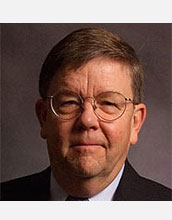 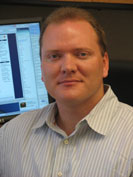 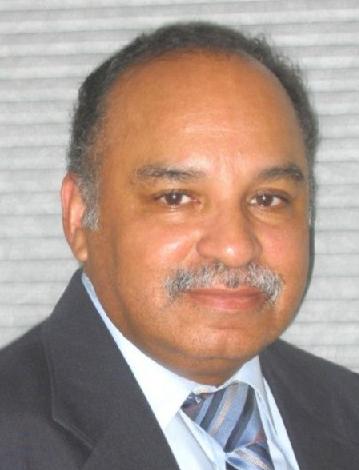 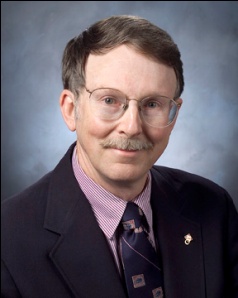 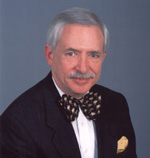 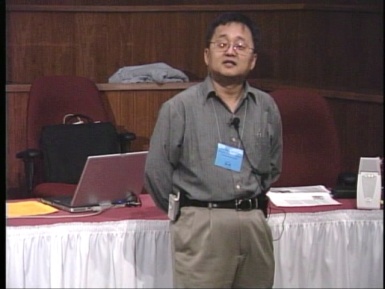 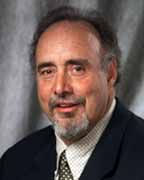 2005 Keynote:
Walt Brooks
NASA Advanced
Supercomputing
Division Director
2008 Keynote:         José Munoz         Deputy Office   Director/Senior Scientific Advisor  NSF Office of Cyberinfrastructure
2007 Keynote:
Jay Boisseau
Director
Texas Advanced
Computing Center
U. Texas Austin
2009 Keynote: Douglass Post     Chief Scientist         US Dept of Defense       HPC Modernization Program
2003 Keynote:
Peter Freeman
NSF
Computer & Information
Science & Engineering
Assistant Director
2004 Keynote:
Sangtae Kim
NSF Shared 
Cyberinfrastructure
Division Director
2006 Keynote:
Dan Atkins
Head of NSF’s
Office of
Cyberinfrastructure
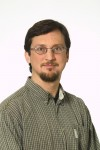 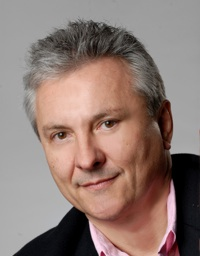 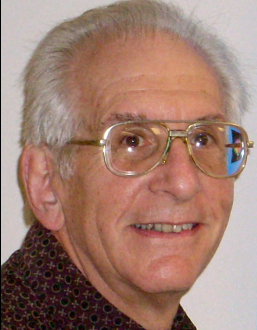 FREE!
Wed Sep 23 2015
@ OU
Over 235 registra2ons already!
Over 152 inhe first day, over 200 in the first week, over 225 in the first month.
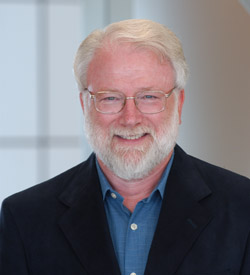 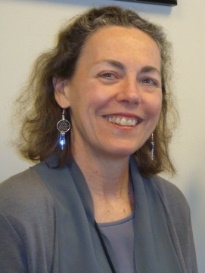 Reception/Poster Session
Tue Sep 22 2015 @ OU
Symposium
Wed Sep 23 2015 @ OU
2012 Keynote:    Thom Dunning  Director          National Center for Supercomputing Applications
2014 Keynote:             Irene Qualters                   Division Director Advanced           Cyberinfarstructure          Division, NSF
2011 Keynote:    Barry Schneider  Program Manager         National Science Foundation
2010 Keynote:    Horst Simon     Deputy Director         Lawrence Berkeley National Laboratory
2015 Keynote:             John Shalf                   Dept Head CS Lawrence           Berkeley Lab          CTO, NERSC
Supercomputing in Plain English: Grab Bag
Tue Apr 21 2015
19
Outline
Scientific Computing Pipeline
Scientific Libraries
I/O Libraries
Scientific Visualization
Supercomputing in Plain English: Grab Bag
Tue Apr 21 2015
20
Scientific Computing Pipeline
Real World
Physics
Mathematical Representation (continuous)
Numerical Representation (discrete)
Algorithm
Implementation (program)
Port (to a specific platform)
Result (run)
Analysis
Verification
Thanks to Julia Mullen of MIT Lincoln Lab for this concept.
Supercomputing in Plain English: Grab Bag
Tue Apr 21 2015
21
Five Rules of Scientific Computing
Know the physics.
Control the software.
Understand the numerics.
Achieve expected behavior.
Question unexpected behavior.
Thanks to Robert E. Peterkin for these.
Supercomputing in Plain English: Grab Bag
Tue Apr 21 2015
22
Scientific Libraries
Preinvented Wheels
Many simulations perform fairly common tasks; for example, solving systems of equations:
                       Ax = b
where A is the matrix of coefficients, x is the vector of unknowns and b is the vector of knowns.
Supercomputing in Plain English: Grab Bag
Tue Apr 21 2015
24
Scientific Libraries
Because some tasks are quite common across many science and engineering applications, groups of researchers have put a lot of effort into writing scientific libraries: collections of routines for performing these commonly-used tasks (for example, linear algebra solvers).
The people who write these libraries know a lot more about these things than we do.
So, a good strategy is to use their libraries, rather than trying to write our own.
Supercomputing in Plain English: Grab Bag
Tue Apr 21 2015
25
Solver Libraries
Probably the most common scientific computing task is solving a system of equations
                            Ax = b
where A is a matrix of coefficients, x is a vector of unknowns, and b is a vector of knowns.
The goal is to solve for x.
Supercomputing in Plain English: Grab Bag
Tue Apr 21 2015
26
Solving Systems of Equations
Don’ts:
Don’t invert the matrix (x = A-1b). That’s much more costly than solving directly, and much more prone to numerical error.
Don’t write your own solver code.  There are people who devote their whole careers to writing solvers. They know a lot more about writing solvers than we do.
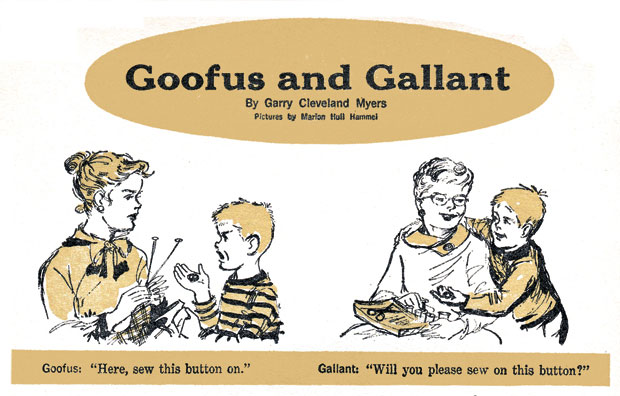 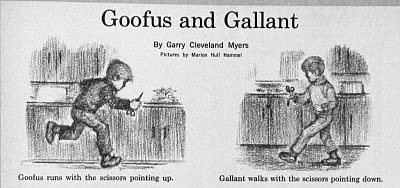 Supercomputing in Plain English: Grab Bag
Tue Apr 21 2015
27
Solving Do’s
Do’s:
Do use standard, portable solver libraries.
Do use a version that’s tuned for the platform you’re running on, if available.
Do use the information that you have about your system of equations to pick the most efficient solver.
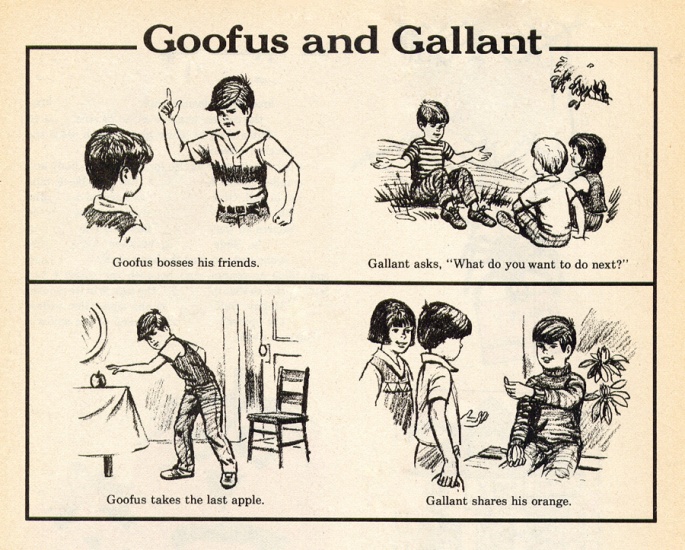 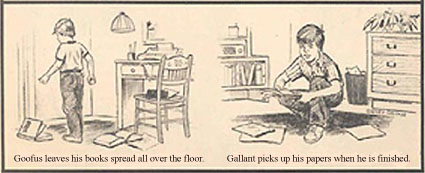 Supercomputing in Plain English: Grab Bag
Tue Apr 21 2015
28
0
0
All About Your Matrix
If you know things about your matrix, you maybe can use a more efficient solver.
Symmetric:  ai,j = aj,i
Positive definite: xTAx > 0 for all x  0                             (for example, if all eigenvalues are positive)
Banded:
    zero
    except
    on the
    bands
Tridiagonal:
and …
Supercomputing in Plain English: Grab Bag
Tue Apr 21 2015
29
Sparse Matrices
A sparse matrix is a matrix that has mostly zeros in it.  “Mostly” is vaguely defined, but a good rule of thumb is that a matrix is sparse if more than, say, 90-95% of its entries are zero.  (A non-sparse matrix is dense.)
Supercomputing in Plain English: Grab Bag
Tue Apr 21 2015
30
Linear Algebra Libraries
BLAS [1],[2]
ATLAS[3]
LAPACK[4]
ScaLAPACK[5]
PETSc[6],[7],[8]
Supercomputing in Plain English: Grab Bag
Tue Apr 21 2015
31
BLAS
The Basic Linear Algebra Subprograms (BLAS) are a set of low level linear algebra routines:
Level 1: Vector-vector (for example, dot product)
Level 2: Matrix-vector (for example, matrix-vector multiply)
Level 3: Matrix-matrix (for example, matrix-matrix multiply)
Many linear algebra packages, including LAPACK, ScaLAPACK and PETSc, are built on top of BLAS.
Most supercomputer vendors have versions of BLAS that are highly tuned for their platforms.
Supercomputing in Plain English: Grab Bag
Tue Apr 21 2015
32
ATLAS
The Automatically Tuned Linear Algebra Software package (ATLAS) is a self-tuned version of BLAS (it also includes a few LAPACK routines).
When it’s installed, it tests and times a variety of approaches to each routine, and selects the version that runs the fastest.
ATLAS is substantially faster than the generic version of BLAS.
And, it’s FREE!
Supercomputing in Plain English: Grab Bag
Tue Apr 21 2015
33
Goto BLAS
Several years ago, a new version of BLAS was released, developed by Kazushige Goto (then at UT Austin, now at Intel).
http://en.wikipedia.org/wiki/Kazushige_Goto
This version is unusual, because instead of optimizing for cache, it optimizes for the Translation Lookaside Buffer (TLB), which is a special little cache that often is ignored by software developers.
Goto realized that optimizing for the TLB would be more efficient than optimizing for cache.
Supercomputing in Plain English: Grab Bag
Tue Apr 21 2015
34
ATLAS vs. Generic BLAS
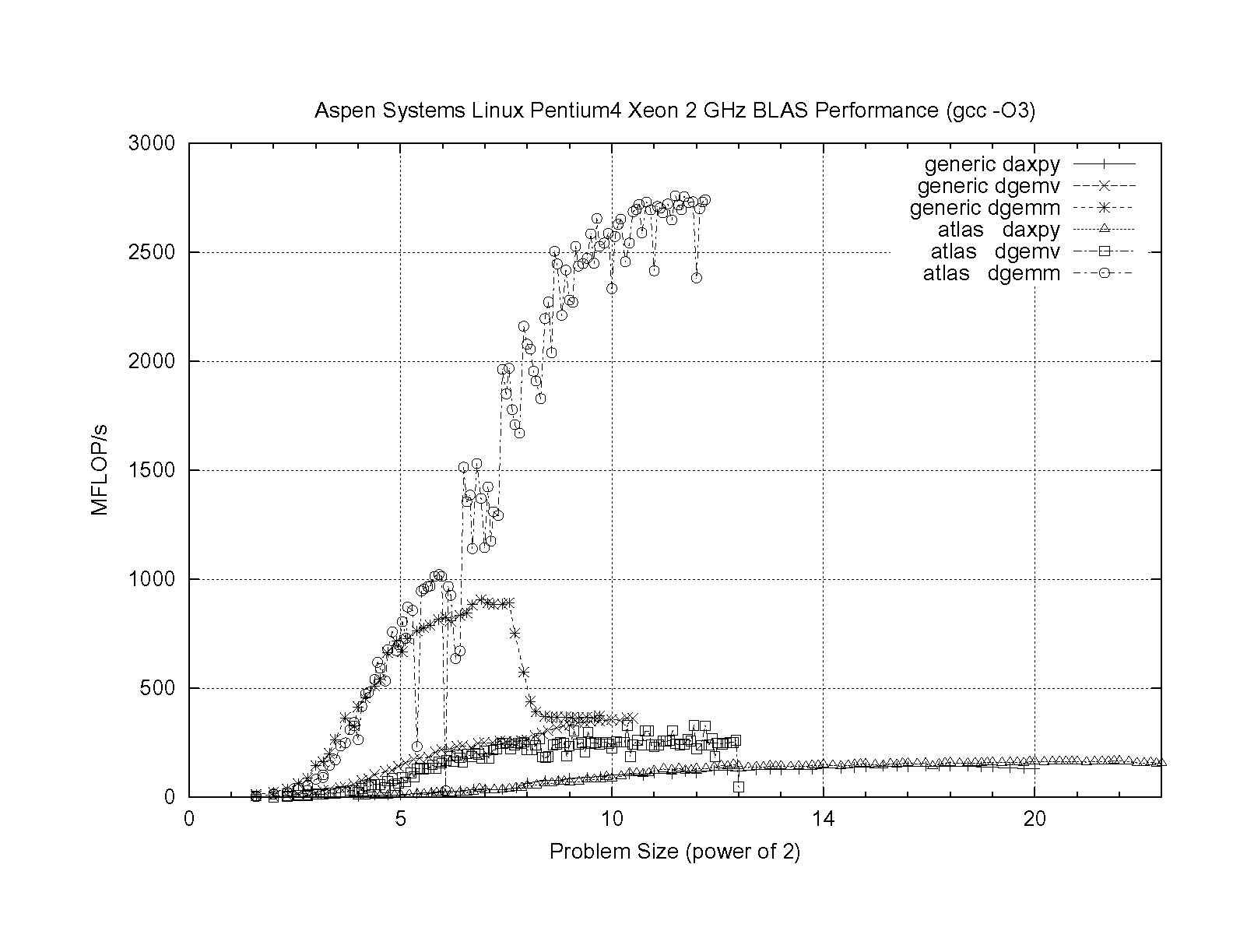 BETTER
ATLAS DGEMM:   2.76 GFLOP/s = 69% of peak
Generic DGEMM:   0.91 GFLOP/s = 23% of peak
DGEMM: Double precision GEneral Matrix-Matrix multiply
DGEMV:  Double precision GEneral Matrix-Vector multiply
Supercomputing in Plain English: Grab Bag
Tue Apr 21 2015
35
LAPACK
LAPACK (Linear Algebra PACKage) solves dense or special-case sparse systems of equations depending on matrix properties such as:
Precision: single, double
Data type: real, complex
Shape: diagonal, bidiagonal, tridiagonal, banded, triangular, trapezoidal, Hesenberg, general dense
Properties: orthogonal, positive definite, Hermetian (complex), symmetric, general
LAPACK is built on top of BLAS, which means it can benefit from ATLAS.
Supercomputing in Plain English: Grab Bag
Tue Apr 21 2015
36
LAPACK Example
REAL,DIMENSION(numrows,numcols) :: A
REAL,DIMENSION(numrows)         :: B
REAL,DIMENSION(numcols)         :: X
INTEGER,DIMENSION(numrows)      :: pivot
INTEGER :: row, col, info, numrhs = 1

DO row = 1, numrows
  B(row) = …
END DO
DO col = 1, numcols
  DO row = 1, numrows
    A(row,col) = …
  END DO
END DO
CALL sgesv(numrows, numrhs, A, numrows, pivot, &
&          B, numrows, info)
DO col = 1, numcols
  X(col) = B(col)
END DO
Supercomputing in Plain English: Grab Bag
Tue Apr 21 2015
37
LAPACK: A Library and an API
LAPACK is a library that you can download for free from the Web:
www.netlib.org
But, it’s also an Application Programming Interface (API): a definition of a set of routines, their arguments, and their behaviors.
So, anyone can write an implementation of LAPACK.
Supercomputing in Plain English: Grab Bag
Tue Apr 21 2015
38
It’s Good to Be Popular
LAPACK is a good choice for non-parallelized solving, because its popularity has convinced many supercomputer vendors to write their own, highly tuned versions.
The API for the LAPACK routines is the same as the portable version from NetLib, but the performance can be much better, via either ATLAS or proprietary vendor-tuned versions.
Also, some vendors have shared memory parallel versions of LAPACK.
Supercomputing in Plain English: Grab Bag
Tue Apr 21 2015
39
LAPACK Performance
Because LAPACK uses BLAS, it’s about as fast as BLAS.
For example, DGESV (Double precision General SolVer) on a 2 GHz Pentium4 using ATLAS gets 65% of peak, compared to 69% of peak for Matrix-Matrix multiply.
In fact, an older version of LAPACK, called LINPACK, is used to determine the top 500 supercomputers in the world.
Supercomputing in Plain English: Grab Bag
Tue Apr 21 2015
40
ScaLAPACK
ScaLAPACK is the distributed parallel (MPI) version of LAPACK.  It actually contains only a subset of the LAPACK routines, and has a somewhat awkward Application Programming Interface (API).
Like LAPACK, ScaLAPACK is also available from
www.netlib.org.
Supercomputing in Plain English: Grab Bag
Tue Apr 21 2015
41
PETSc
PETSc (Portable, Extensible Toolkit for Scientific Computation) is a solver library for sparse matrices that uses distributed parallelism (MPI).
PETSc is designed for general sparse matrices with no special properties, but it also works well for sparse matrices with simple properties like banding and symmetry.
It has a simpler, more intuitive Application Programming Interface than ScaLAPACK.
Supercomputing in Plain English: Grab Bag
Tue Apr 21 2015
42
Pick Your Solver Package
Dense Matrix
Serial: LAPACK
Shared Memory Parallel: threaded LAPACK
Distributed Parallel: ScaLAPACK
Sparse Matrix: PETSc
Supercomputing in Plain English: Grab Bag
Tue Apr 21 2015
43
I/O Libraries
I/O Challenges
I/O presents two important challenges to scientific computing:
Performance
Portability
The performance issue arises because I/O is much more time-consuming than computation, as we saw in the “Storage Hierarchy” session.
The portability issue arises because different kinds of computers can have different ways of representing real (floating point) numbers.
Supercomputing in Plain English: Grab Bag
Tue Apr 21 2015
45
Storage Formats
When you use a PRINT statement in Fortran or a printf in C or output to cout in C++, you are asking the program to output data in human-readable form:
  x = 5
 PRINT *, x
But what if the value that you want to output is a real number with lots of significant digits?
   1.3456789E+23
Supercomputing in Plain English: Grab Bag
Tue Apr 21 2015
46
Data Output as Text
1.3456789E+23
When you output data as text, each character takes 1 byte.
So if you output a number with lots of digits, then you’re outputting lots of bytes.
For example, the above number takes 13 bytes to output as text.
Jargon:  Text is sometimes called ASCII (American Standard Code for Information Interchange).
Supercomputing in Plain English: Grab Bag
Tue Apr 21 2015
47
Output Data in Binary
Inside the computer, a single precision real number          (Fortran REAL, C/C++ float) typically requires 4 bytes,  and a double precision number (DOUBLE PRECISION or double) typically requires 8.
That’s less than 13.
Since I/O is very expensive, it’s better to output 4 or 8 bytes than 13 or more.
Happily, Fortran, C and C++ allow you to output data as binary (internal representation) rather than as text.
Supercomputing in Plain English: Grab Bag
Tue Apr 21 2015
48
Binary Output Problems
When you output data as binary rather than as text, you output substantially fewer bytes, so you save time (since I/O is very expensive) and you save disk space.
But, you pay two prices:
Readability: Humans can’t read binary.
Portability: Different kinds of computers have different ways of internally representing numbers.
Supercomputing in Plain English: Grab Bag
Tue Apr 21 2015
49
Binary Readability: No Problem
Readability of binary data isn’t a problem in scientific computing, because:
You can always write a little program to read in the binary data and display its text equivalent.
If you have lots and lots of data (that is, MBs or GBs), you wouldn’t want to look at all of it anyway.
Supercomputing in Plain English: Grab Bag
Tue Apr 21 2015
50
Binary Portability: Big Problem
Binary data portability is a very big problem in scientific computing, because data that’s output on one kind of computer may not be readable on another, and so:
You can’t output the data on one kind of computer and then use them (for example, visualize, analyze) on another kind.
Some day the kind of computer that output the data will be obsolete, so there may be no computer in the world that can input it, and thus the data are lost.
Supercomputing in Plain English: Grab Bag
Tue Apr 21 2015
51
Portable Binary Data
The HPC community noticed this problem some years ago, and so a number of portable binary data formats were developed.
The two most popular are:
HDF (Hierarchical Data Format) from the National Center for Supercomputing Applications:
	http://www.hdfgroup.org/
NetCDF (Network Common Data Form) from Unidata: 
http://www.unidata.ucar.edu/software/netcdf
Supercomputing in Plain English: Grab Bag
Tue Apr 21 2015
52
Advantages of Portable I/O
Portable binary I/O packages:
give you portable binary I/O;
have simple, clear APIs;
are available for free;
run on most platforms;
allow you to annotate your data (for example, put into the file the variable names, units, experiment name, grid description, etc).
Also, both HDF and netCDF support distributed parallel I/O.
Supercomputing in Plain English: Grab Bag
Tue Apr 21 2015
53
Scientific Visualization
Too Many Numbers
A typical scientific code outputs lots and lots of data.

For example, the ARPS weather forecasting code, running a       5 day forecast over the continental U.S. with a resolution of    1 km horizontal and 0.25 km vertical outputting data for every hour would produce about 10 terabytes (1013 bytes).

No one can look at that many numbers.
Supercomputing in Plain English: Grab Bag
Tue Apr 21 2015
55
A Picture is Worth …
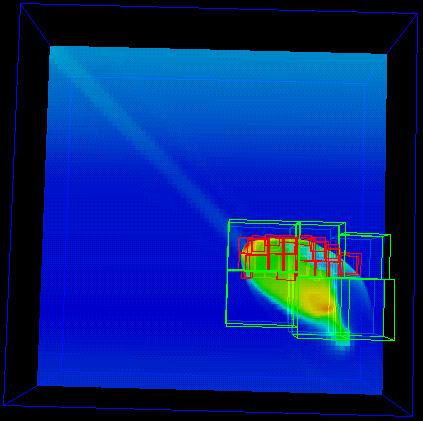 … millions of numbers.
This is Comet Shoemaker-Levy 9, which hit Jupiter in 1994; the image is from 35 seconds after hitting Jupiter’s inner atmosphere.[9]
Supercomputing in Plain English: Grab Bag
Tue Apr 21 2015
56
Types of Visualization
Contour lines
Slice planes
Isosurfaces
Streamlines
Volume rendering
… and many others.
Note: except for the volume rendering, the following images were created by Vis5D,[10] which you can download for free.
Supercomputing in Plain English: Grab Bag
Tue Apr 21 2015
57
Contour Lines
This image shows contour lines of relative humidity.  Each contour line represents a single humidity value.
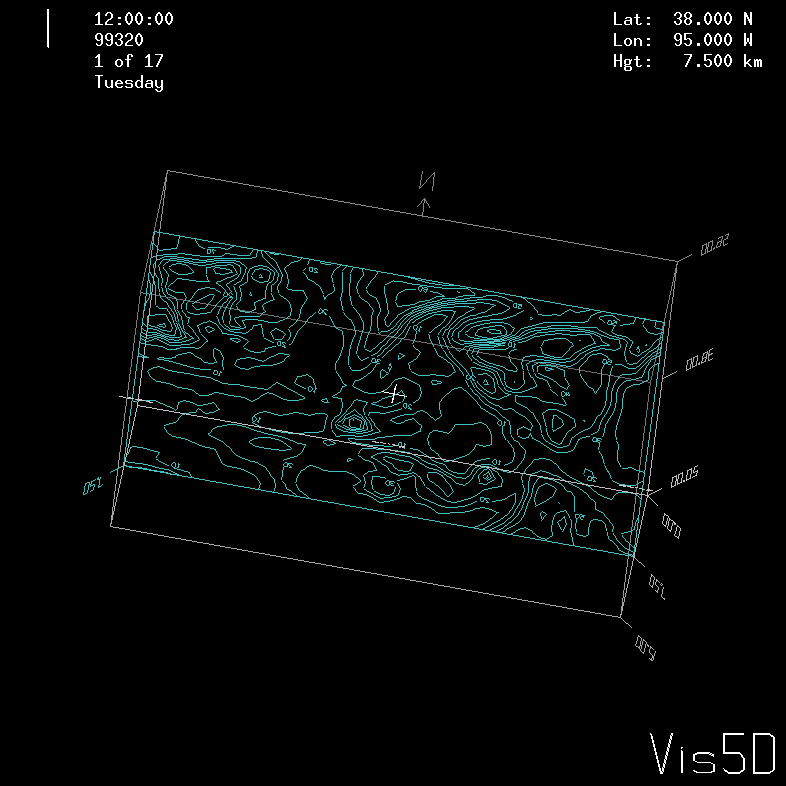 Supercomputing in Plain English: Grab Bag
Tue Apr 21 2015
58
Slice Planes
A slice plane is a single plane passed through a 3D volume.  Typically, it is color coded by mapping some scalar variable to color (for example, low vorticity to blue, high vorticity to red).
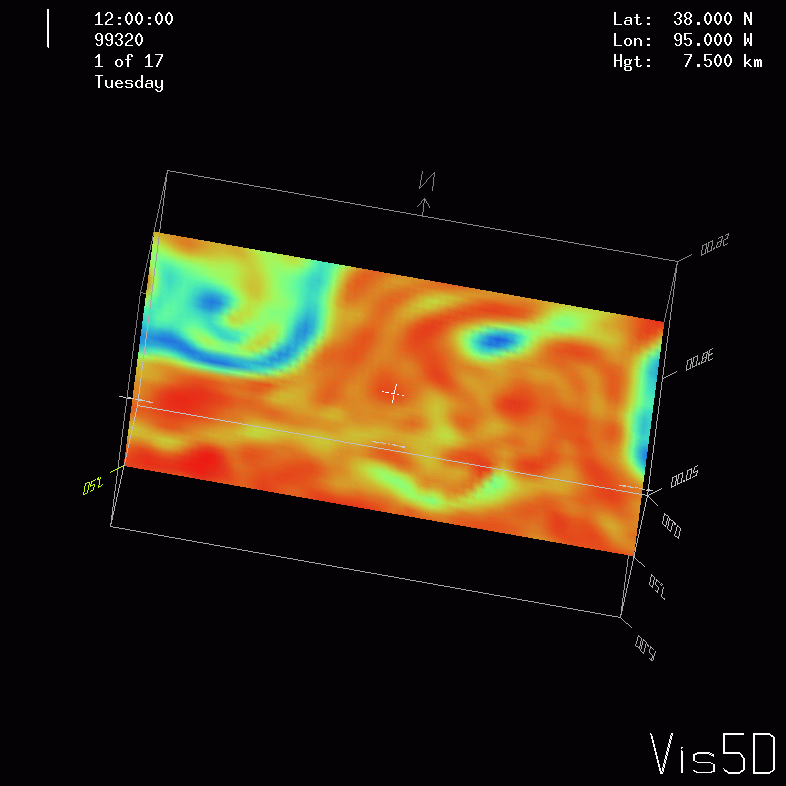 Supercomputing in Plain English: Grab Bag
Tue Apr 21 2015
59
Isosurfaces
An isosurface is a surface that has a constant value for some scalar quantity.  This image shows an isosurface of temperature at 0o Celsius, colored with pressure.
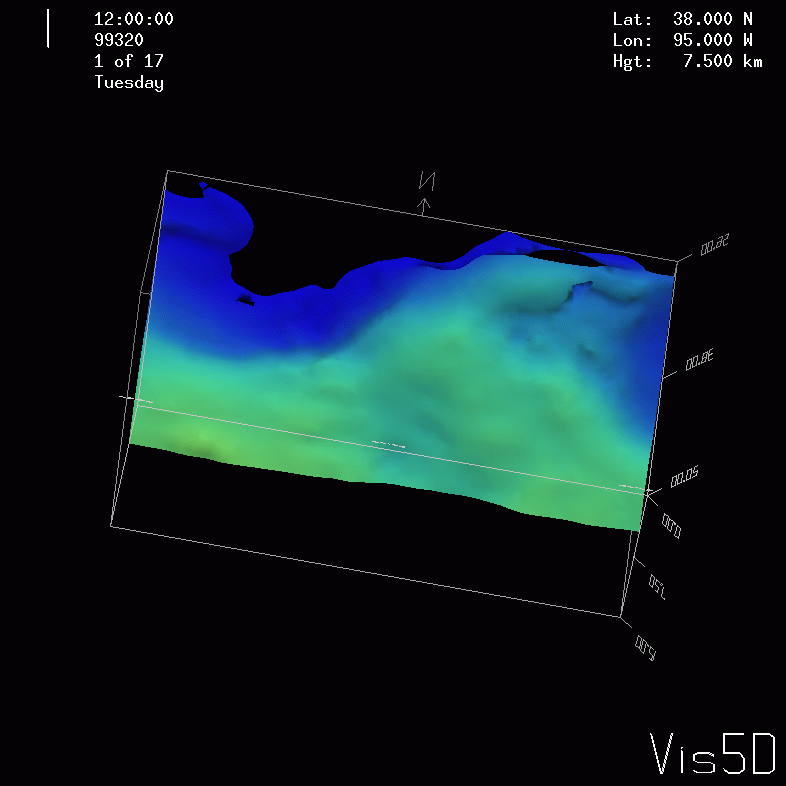 Supercomputing in Plain English: Grab Bag
Tue Apr 21 2015
60
Streamlines
A streamline traces a vector quantity (for example, velocity).
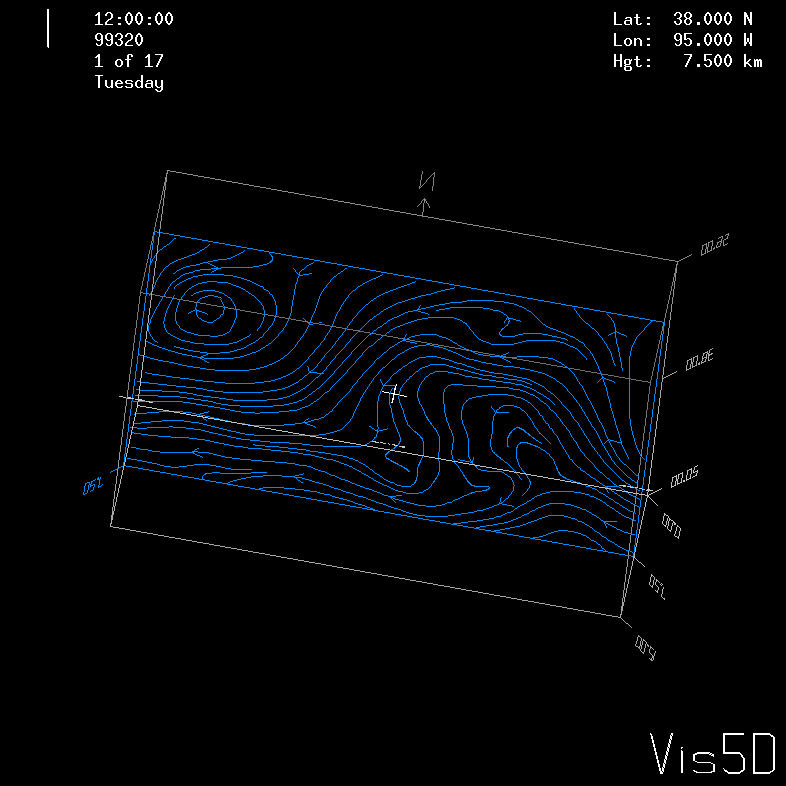 Supercomputing in Plain English: Grab Bag
Tue Apr 21 2015
61
Volume Rendering
A volume rendering is created by mapping some variable (for example, energy) to color and another variable (for example, density) to opacity.
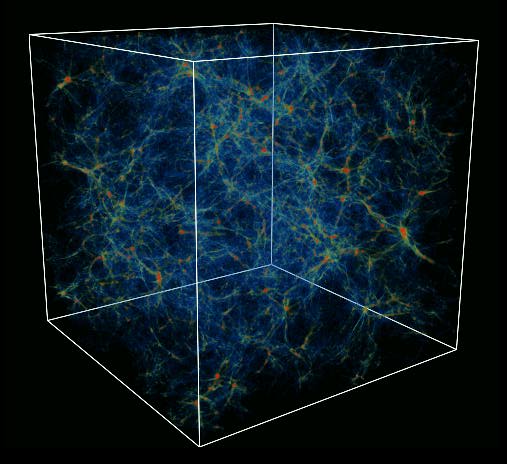 This image shows the overall structure of the universe.[11]
Notice that the image looks like thick colored smoke.
Supercomputing in Plain English: Grab Bag
Tue Apr 21 2015
62
TENTATIVE Schedule
Tue Jan 20: Grab Bag: What the Heck is Supercomputing?
Tue Jan 27: The Tyranny of the Storage Hierarchy
Tue Feb 3: Instruction Level Parallelism
Tue Feb 10: Stupid Compiler Tricks
Tue Feb 17: Shared Memory Multithreading
Tue March 3: Distributed Multiprocessing
Tue March 10: Applications and Types of Parallelism
Tue March 17: NO SESSION (OU's Spring Break)
Tue March 24: NO SESSION (Henry has a huge grant proposal due)
Tue March 31: Grab Bag Madness
Tue Apr 7: High Throughput Computing
Tue Apr 14: Grab Bag: Number Crunching in Your Graphics Card
Tue Apr 21: Grab Bag: Scientific Libraries, I/O Libraries, Visualization
Supercomputing in Plain English: Grab Bag
Tue Apr 21 2015
63
Thanks for helping!
OU IT
OSCER operations staff (Brandon George, Dave Akin, Brett Zimmerman, Josh Alexander, Patrick Calhoun)
Horst Severini, OSCER Associate Director for Remote & Heterogeneous Computing
Debi Gentis, OSCER Coordinator
Jim Summers
The OU IT network team
James Deaton, Skyler Donahue, Jeremy Wright and Steven Haldeman, OneNet
Kay Avila, U Iowa
Stephen Harrell, Purdue U
Supercomputing in Plain English: Grab Bag
Tue Apr 21 2015
64
Coming in 2015!
Linux Clusters Institute workshop May 18-22 2015 @ OU
	http://www.linuxclustersinstitute.org/workshops/
Great Plains Network Annual Meeting, May 27-29, Kansas City
Advanced Cyberinfrastructure Research & Education Facilitators (ACI-REF) Virtual Residency May 31 - June 6 2015
XSEDE2015, July 26-30, St. Louis MO
	https://conferences.xsede.org/xsede15
IEEE Cluster 2015, Sep 23-27, Chicago IL
	http://www.mcs.anl.gov/ieeecluster2015/
OKLAHOMA SUPERCOMPUTING SYMPOSIUM 2015, Sep 22-23 2015 @ OU
SC13, Nov 15-20 2015, Austin TX
	http://sc15.supercomputing.org/
Supercomputing in Plain English: Grab Bag
Tue Apr 21 2015
65
OK Supercomputing Symposium 2015
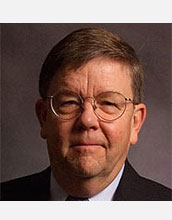 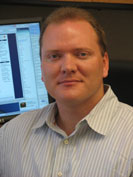 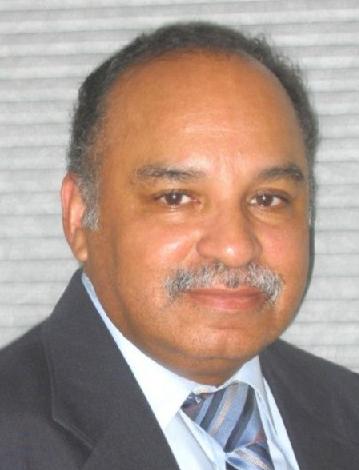 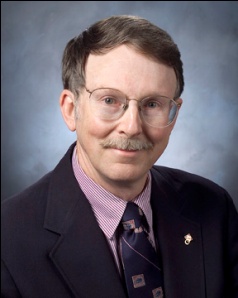 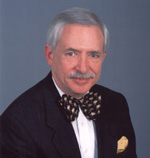 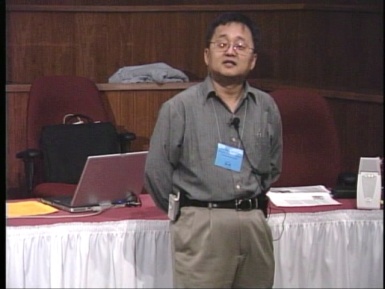 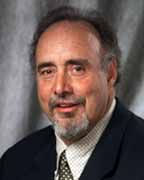 2005 Keynote:
Walt Brooks
NASA Advanced
Supercomputing
Division Director
2008 Keynote:         José Munoz         Deputy Office   Director/Senior Scientific Advisor  NSF Office of Cyberinfrastructure
2007 Keynote:
Jay Boisseau
Director
Texas Advanced
Computing Center
U. Texas Austin
2009 Keynote: Douglass Post     Chief Scientist         US Dept of Defense       HPC Modernization Program
2003 Keynote:
Peter Freeman
NSF
Computer & Information
Science & Engineering
Assistant Director
2004 Keynote:
Sangtae Kim
NSF Shared 
Cyberinfrastructure
Division Director
2006 Keynote:
Dan Atkins
Head of NSF’s
Office of
Cyberinfrastructure
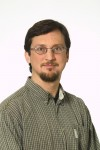 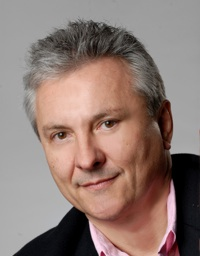 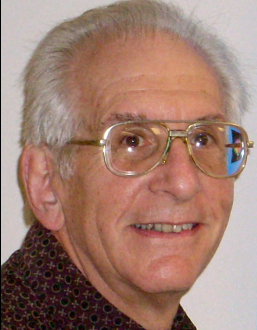 FREE!
Wed Sep 23 2015
@ OU
Over 235 registra2ons already!
Over 152 inhe first day, over 200 in the first week, over 225 in the first month.
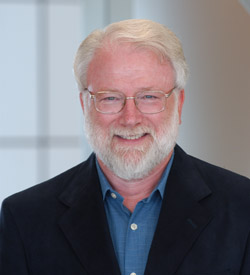 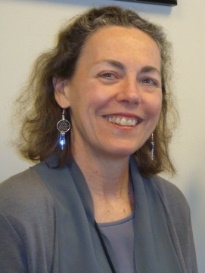 Reception/Poster Session
Tue Sep 22 2015 @ OU
Symposium
Wed Sep 23 2015 @ OU
2012 Keynote:    Thom Dunning  Director          National Center for Supercomputing Applications
2014 Keynote:             Irene Qualters                   Division Director Advanced           Cyberinfarstructure          Division, NSF
2011 Keynote:    Barry Schneider  Program Manager         National Science Foundation
2010 Keynote:    Horst Simon     Deputy Director         Lawrence Berkeley National Laboratory
2015 Keynote:             John Shalf                   Dept Head CS Lawrence           Berkeley Lab          CTO, NERSC
Supercomputing in Plain English: Grab Bag
Tue Apr 21 2015
66
Thanks for your attention!Questions?www.oscer.ou.edu
References
[1] C. L. Lawson, R. J. Hanson, D. Kincaid, and F. T. Krogh, Basic Linear Algebra Subprograms for FORTRAN Usage, ACM Trans. Math. Soft., 5 (1979), pp. 308--323.
[2] http://www.netlib.org/blas/
[3] http://math-atlas.sourceforge.net/
[4] E. Anderson, Z. Bai, C. Bischof, S. Blackford, J. Demmel, J. Dongarra, J. Du Croz, A. Greenbaum, S. Hammarling, A. McKenney, D. Sorensen, LAPACK Users' Guide, 3rd ed, 1999. http://www.netlib.org/lapack/
[5] L. S. Blackford, J. Choi, A. Cleary, E. D'Azevedo, J. Demmel, I. Dhillon, J. Dongarra, S. Hammarling, G. Henry, A. Petitet, K. Stanley, D. Walker, R. C. Whaley, ScaLAPACK Users' Guide, 1997. http://www.netlib.org/scalapack/
[6] S. Balay, K. Buschelman, W. D. Gropp, D. Kaushik, L. Curfman McInnes and B. F. Smith, PETSc home page, 2001. http://www.mcs.anl.gov/petsc
[7] S. Balay, W. D. Gropp. L. Curfman McInnes and B. Smith, PETSc Users Manual, ANL-95/11 - Revision 2.1.0, Argonne National Laboratory, 2001.
[8] S. Balay, W. D. Gropp, L. Curfman McInnes and B. F. Smith, "Efficient Management of Parallelism in Object Oriented Numerical Software Libraries", in Modern Software Tools in Scientific Computing, E. Arge, A. M. Bruaset and H. P. Langtangen, editors, Birkhauser Press, 1997, 163-202.
[9]  http://hneeman.oscer.ou.edu/hamr.html
[10] http://www.ssec.wisc.edu/~billh/vis5d.html
[11]  Image by Greg Bryan, MIT.
Supercomputing in Plain English: Grab Bag
Tue Apr 21 2015
68